Правильная посадка на фитболе
Посадка считается правильной, если:
- угол между туловищем и бедром, бедром и голенью, голенью и стопой составляет 90 градусов;
- ноги на ширине плеч, ступни параллельно друг другу и прижаты к полу, колени направлены на носки.
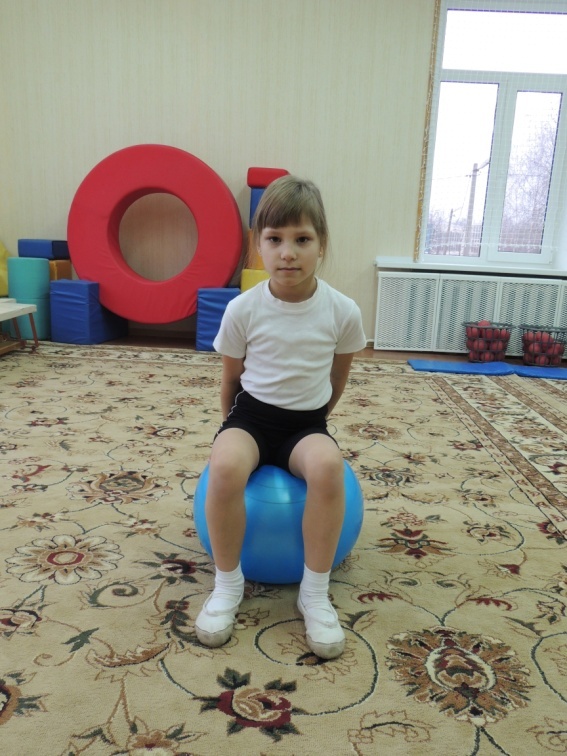 - голова приподнята и её центральная линия совпадает с осью туловища;
- руки лежат на фитболе и фиксируют его ладонями сбоку или сзади;
- спина выпрямлена, плечи развернуты, живот втянут;
Контроль за нагрузкой
По внешним признакам :
По объективным признакам:
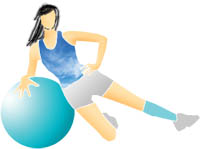 Технология использования фитболов
в работе с дошкольниками
Подготовительный период
1. Познакомить со всеми свойствами мяча, научить простейшим движениям (правильная посадка на мяч, медленные покачивания сидя на мяче не теряя контакта с ним).
2. Первое занятие можно проводить в индивидуальной форме.
3. Занятия с детьми четвертого года жизни проводить индивидуально или с родителями.
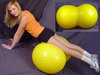 4. На первых занятиях можно использовать «физиорол»
5. Подобрать упражнения в соответствии с уровнем физической подготовленности и индивидуальных особенностей детей.
6. На физкультурных занятиях упражнения на мячах не должны превышать 30-40% общего времени (5-10 мин).
7. Для снятия электрического эффекта протирать мячи влажной тряпкой перед занятием.
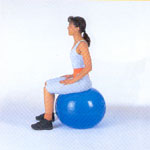 8. Познакомить с правилами (не толкаться, не пинать мяч, не бросать его куда попало, не прыгать, внимательно слушать педагога).
Занятия
Занятия проводятся 2-3 раза в неделю.
Продолжительность занятий для детей 3-5 лет от 15 до 20 минут, для детей 6-7 лет от 25 до 30 минут.
Каждое упражнение повторять сначала 3-4 раза, постепенно увеличивая 
     до 6-7 раз.
Упражнения выполнять последовательно, с чередованием нагрузки на разные группы мышц в разных исходных положениях.
Менять комплекс через каждые 3-4 недели.
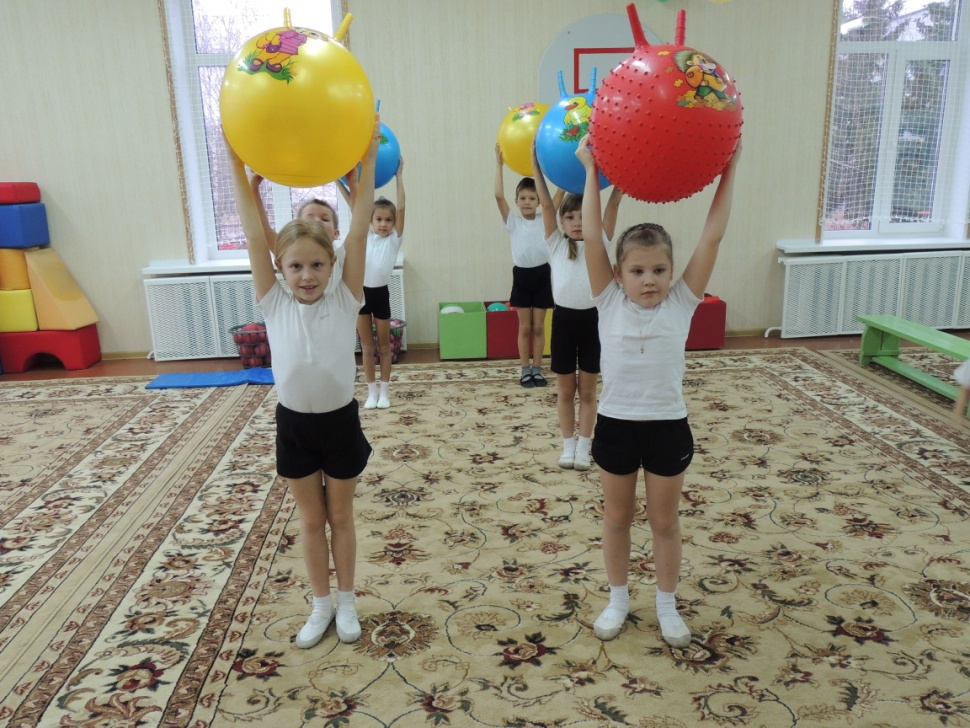 Структура занятия
Разминка (5-6 минут).
Основная часть (10-12 минут).
Заключительная часть – упражнения
      на расслабление (2-5 минут)
Младшая группа
Учить правильно сидеть на фитболах.
2.  Учить покачиваться на мяче не теряя контакта с ним.
3. Учить простейшие двухчастные упражнения 
   (для рук, ног, туловища).
4. Учить выполнять упражнения в паре со взрослым. 
Взрослому обеспечить  эмоционально-познавательное общение.
5. Развивать способность поддерживать равновесие.
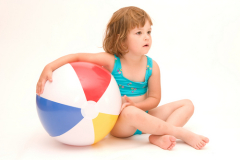 6. Формировать элементарные навыки самомассажа.
7. Формировать представление о схеме собственного
      тела.
В комплексе может быть 6-10 игровых упражнений
 (7-10 минут)
Средняя группа (4-5 лет)
1. Продолжать учить выполнять упражнения на мячах, добиваясь активности, естественности и  непринужденности движений.
5. Учить выполнять совместные упражнения с другими детьми (прокатывание мяча, прыжки на «хопах» в парах, на встречу).
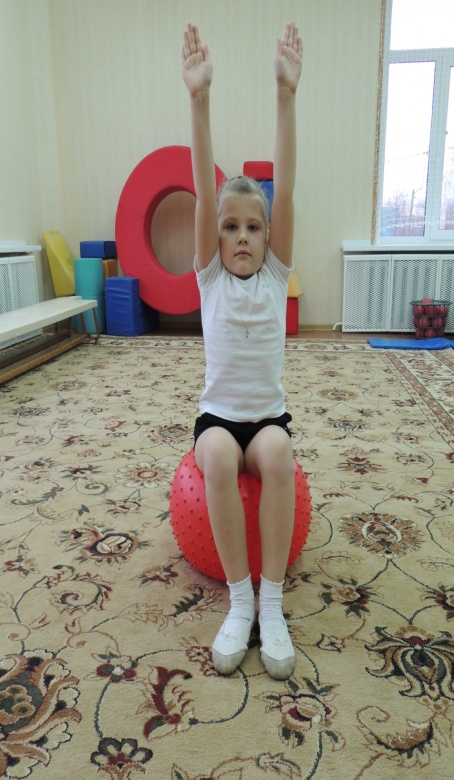 6. Продолжать формировать навыки самомассажа и представления о собственном теле.
2. Учить выполнять трех, четырехчастные упражнения.
3. Учить оценивать движения других, замечать ошибки.
7. Побуждать к самостоятельному выполнению знакомых упражнений.
4. Развивать познавательно-творческую активность.
8. Прыжки на мячах в разных направлениях.
Количество упражнений в комплексе до 10 , каждое может повторяться 
 4-5 раз. Длительность до 10 минут. 
Общее количество прыжков может быть до 100-120 прыжков. 
В серии по 15-30 прыжков. Прыжки давать сериями.
Старшая группа (5-6 лет)
1. Добиваться осознанного, активного выполнения трех, четырехчастных упражнений, упражнять в умеренном, быстром и медленном темпе.
4. Формировать навыки различных перестроений при передвижении на мячах с ручками «Хопах».
5. Расширять представления о физических возможностях своего тела и вызывать желание его совершенствовать.
2. Учить анализировать качество своих движений и движений других детей.
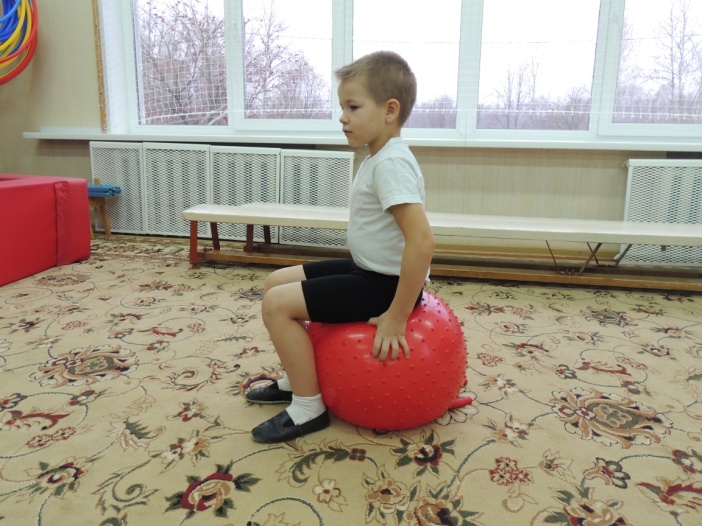 3. Формировать умение выполнять упражнения на мячах в сочетании с другими тренажерами или другими мячами.
6. Можно проводить соревнования, эстафеты.
Длительность комплекса 10-15 минут, включая до 10 упражнений. Повторяемость 6-8 раз.
Подготовительная группа (6-7 лет)
1. Добиваться точного выразительного энергичного выполнения упражнений.
5. Парные упражнения на мячах: передача, прокатывание, балансировка на мяче, перестроения, хлопковые движения, танцевальные движения и комплексы.
2. Побуждать к самостоятельным играм с мячами.
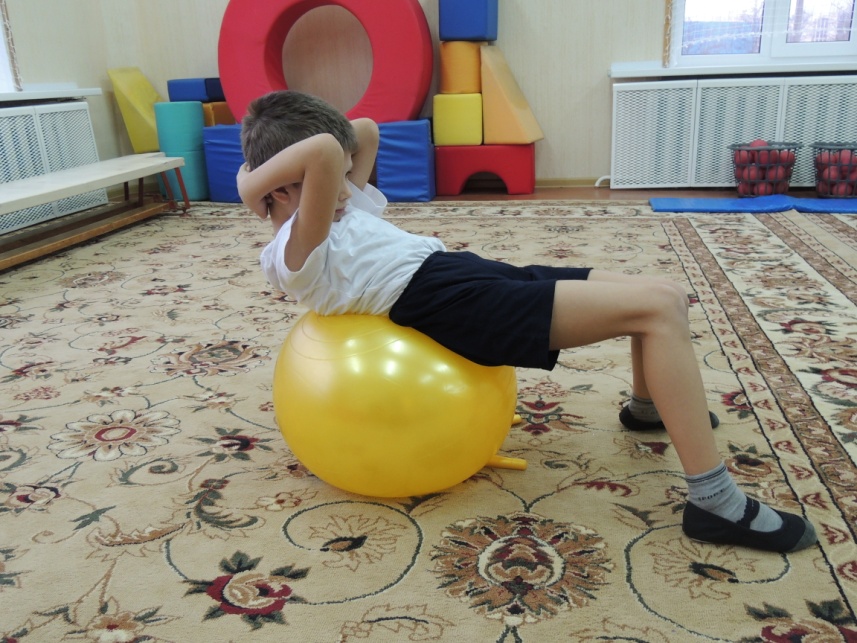 3. Развивать инициативу, познавательную активность.
4. Развивать ловкость, гибкость и мелкую моторику.
Продолжительность комплекса  15-20 минут, 12-15 упражнений. Повторяемость 6-8 раз. 
Это подходит детям, если они занимаются с младшей группы.
Заключение
Упражнения на мячах доступны всем, не зависимо от возраста и состояния здоровья, даже людям, имеющим заболевания суставов ног, страдающим избыточным весом и др.
При занятиях фитбол-гимнастикой, сердечно-сосудистая система работает в щадящем режиме, ударная нагрузка на суставы ног гораздо меньше, чем при других аэробных тренировках.
Мяч создает хорошую амортизацию и поэтому во время выполнения динамических упражнений на нем осевая нагрузка на позвоночник менее интенсивна, чем при ходьбе.
Дети, занимающиеся фитбол-гитмнастикой, меньше болеют, у них улучшается осанка, внимание, настроение, появляется чувство радости, удовольствия.  На положительном эмоциональном фоне быстрее и эффективнее проходит процесс обучения двигательным умениям и навыкам.